The Busiest Six Weeks of the Year
NASBO Annual Meeting
Wednesday, August 1, 2012
Providence, RI
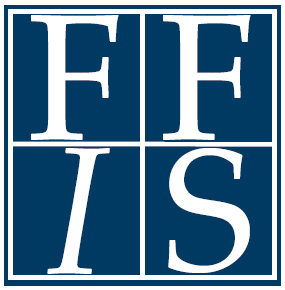 Federal Funds Information for States
“To Do” List on November 7, 2012
Complete FY 2013 appropriations
Address the BCA’s looming sequester
Deal with expiring tax provisions
Consider other expiring legislation, authorizations
FY 2013 Appropriations
President’s budget replaced BCA with other tax and spending policies
House budget resolution cut deeper than BCA and included reconciliation
Senate adhered to BCA and did not adopt a budget resolution
Consequently, all three sets of numbers vary (see Jim Martin table).
The BCA and Looming Sequester
Absent a legislated alternative, a sequester will occur in January 2013.
CBO estimates A-T-B cut at 7.8% for domestic discretionary and mandatory, 10% for defense.
Almost 3/4 of grant programs are subject to sequester but less than 20% of grant funding (see VIP Series).
Defense sequester could be more damaging for some states.
What are states doing to prepare?
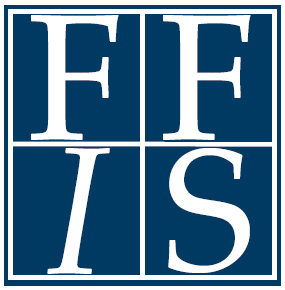 Expiring Tax Provisions, etc.
Bush-era tax cuts
2 percentage-point payroll tax reduction
AMT “fix”
Other tax provisions, including Child Tax Credit
Also….need to raise the debt limit.
And the biggest question of all: Will gridlock throw economy into a tailspin? Pre-election handling of WARN Act could be telling.
Expiring Program Authorizations
TANF: Must be extended or no funding. 
Farm bill: Must be extended or no funding.
ESEA: Absent reauthorization, states are increasingly operating on waivers.
WIA: Streamlining looks possible.
SAFETEA-LU: Has now been authorized through FY 2014 as MAP-21.
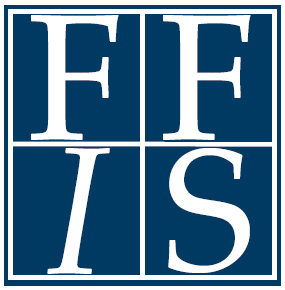 What’s the Conventional Wisdom?
For appropriations, a CR until the election, BUT…
For BCA, agreeing to postpone the day of reckoning, BUT…
For expiring tax provisions, a bruising fight, possibly informed by the election.
For authorizations, probably nothing, BUT...
Happy New Year?
For more information, contact:

Marcia Howard
mhoward@ffis.org
www.ffis.org